Study of beam energy measurement for CEPC
Jianyong Zhang 
on behalf of BEMC group
BEMC group
Huang Yongsheng, Tang Guangyi, Chen Shanhong, Si Meiyu, Mo Xiaohu, Zhang Jianyong ……
  1, Experiment physics divisions, IHEP, CAS
Duan Zhe, Wang Yiwei, Chen Yuan ……
  2, Accelerator center, IHEP, CAS
 Shen Zhongtao, Luo Laifu, Yu Hanlin, Liu Shubin …… 
  3,  University of science and technology china
 Cividec ……
2021/6/16
Jianyong Zhang
2
Outline
Motivation
Design of diamond micro strip detector
Manufacture of diamond micro strip detector
Preliminary performance test
Design and test of readout electronics
Next to do
2021/6/16
Jianyong Zhang
3
Motivation
In order to determine the MHiggs at the level of σMHiggs~ 1 MeV ，the beam energy should be determined at σEBeam ~ 1 MeV.
It is an international problem to calibrate the beam energy accurately (10-5) at the energy level of 100 GeV.     There is no successful experience to learn from.
2021/6/16
Jianyong Zhang
4
BEMS@BEPCII
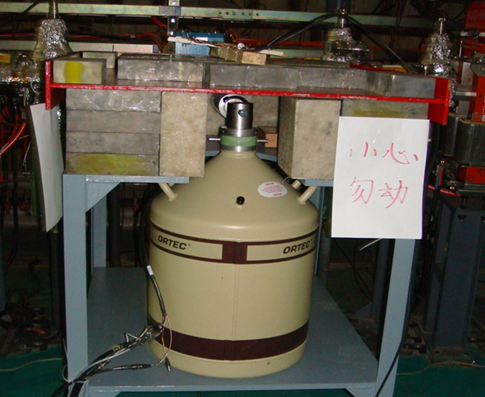 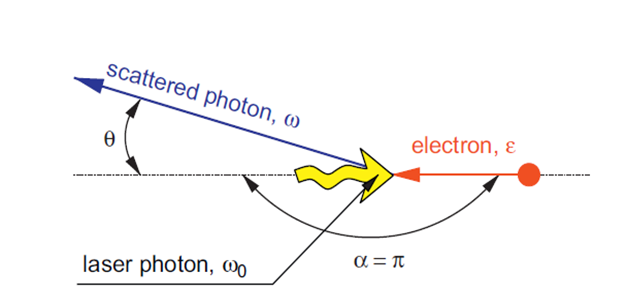 Ebeam：1 ~ 2.3 GeV
Co2 Wave Length，10.59 μm
ORTEC HPGe detector, ~30%
ORTEC Dspec Pro
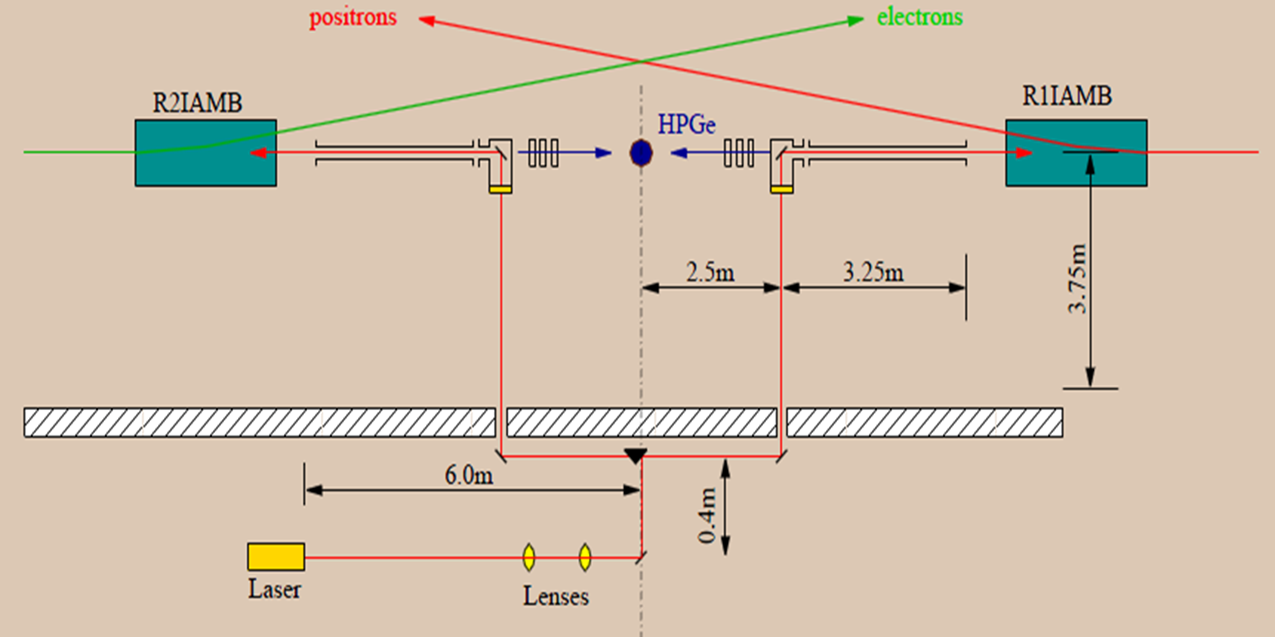 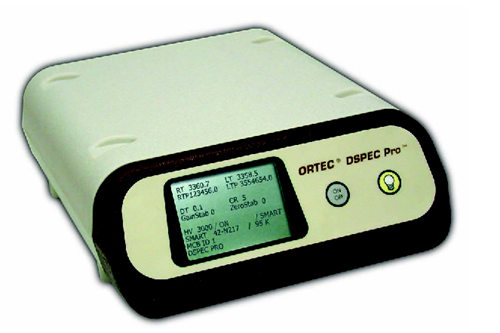 2021/6/16
Jianyong Zhang
5
BEMS@BEPCII（II）
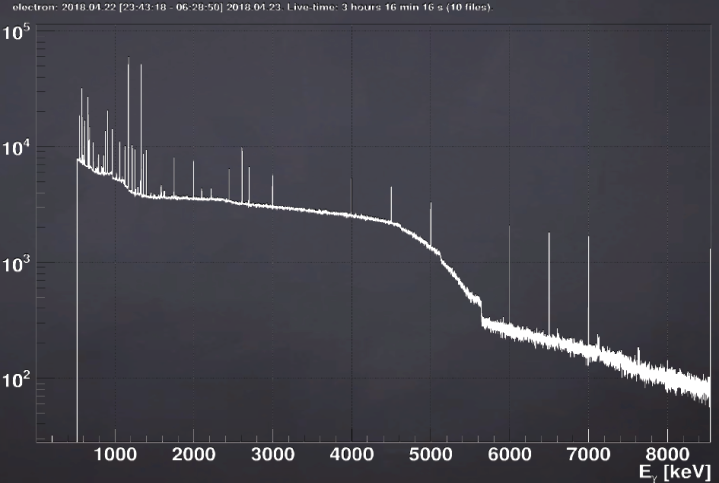 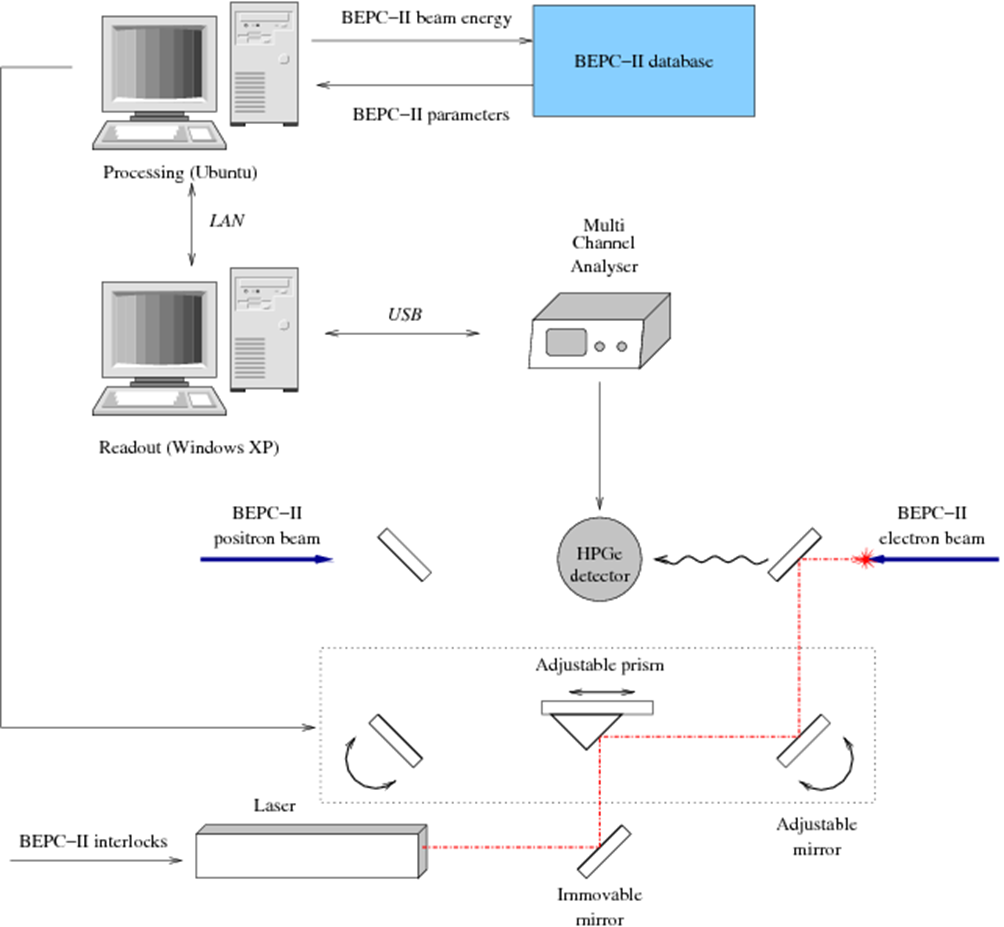 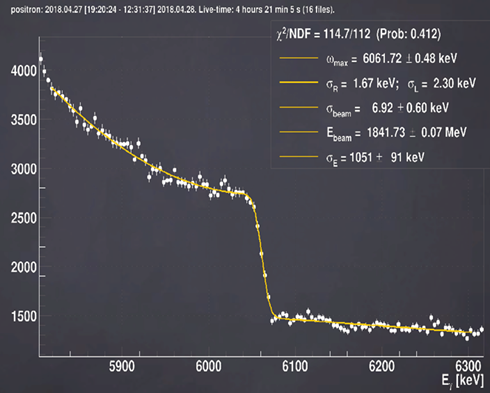 2021/6/16
Jianyong Zhang
6
BEM@CEPC
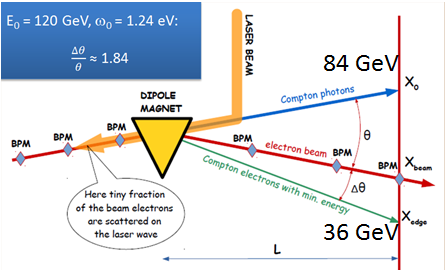 Plan to use laser Compton Scattering method
Assuming Ebm=120GeV, ω0=1.24ev, 
Eγ=84GeV, Esbm=36GeV, No energy detector can 
measure such high energy accurately
Accurately measure beam  position and accurately determine
 beam energy


The new detectors were investigated :      
Silicon micro strip detector, 
Silicon pixel detector,      
Diamond micro strip detector
The beam energy of CEPC is high, the performance of silicon detector is significantly reduced at 1017n/cm2, and the radiation resistance of diamond microstrip detectors is one order of magnitude higher
Diamond micro strip detector should be studied carefully
105/bunch
103/bunch
2021/6/16
Jianyong Zhang
7
Design of diamond micro strip detector
According to our simulation, If the position resolution of the diamond micro strip detector is 10 microns, the CEPC beam energy accuracy is about 1.2╳10-5
Select diamond micro strip samples with a width of 50 microns and a gap of 50 microns for research
2021/6/16
Jianyong Zhang
8
Design of diamond micro strip detector
Single crystal diamond plate, CVP
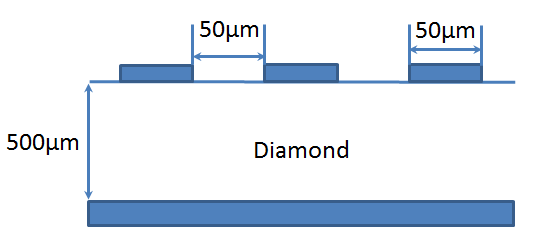 40 channels
2021/6/16
Jianyong Zhang
9
Design of diamond micro strip detector
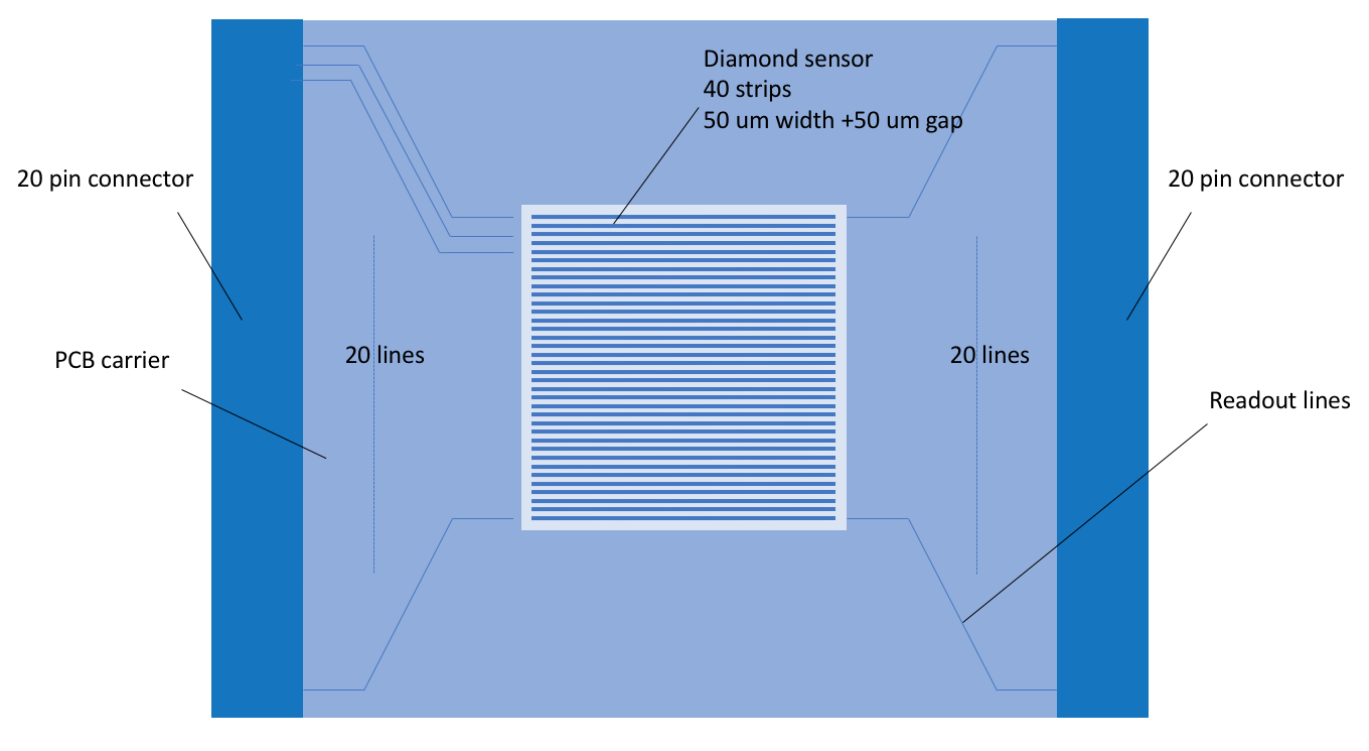 2021/6/16
Jianyong Zhang
10
Manufacture of diamond micro strip detector
Cooperate with Cividec (Austrian)to help us manufacture diamond micro strip detectors
Specifications  
     60╳60╳8mm3
    HV: 250V
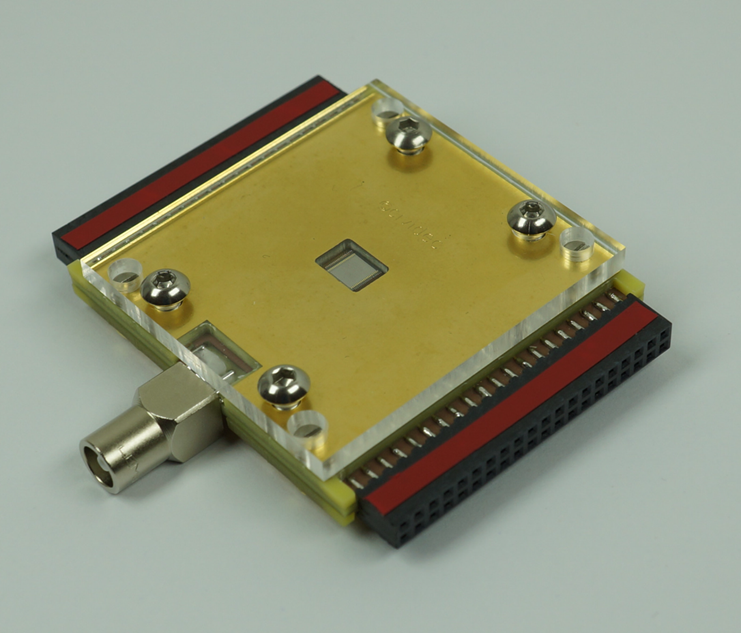 HV
Signal readout
2021/6/16
Jianyong Zhang
11
Preliminary performance test
L.V. power supply：GWINSTK-GPD3303S
H.V. power supply：CAEN 4ch NIM/Desktop Programmable
Oscilloscope：Tektronix MDO 3034
Radioactive source：Am-241
Test process
R. source
Amp.
Oscil.
Diamond
H.V.
L.V.
2021/6/16
Jianyong Zhang
12
Single channel
Detector :10204，Amplifier：141
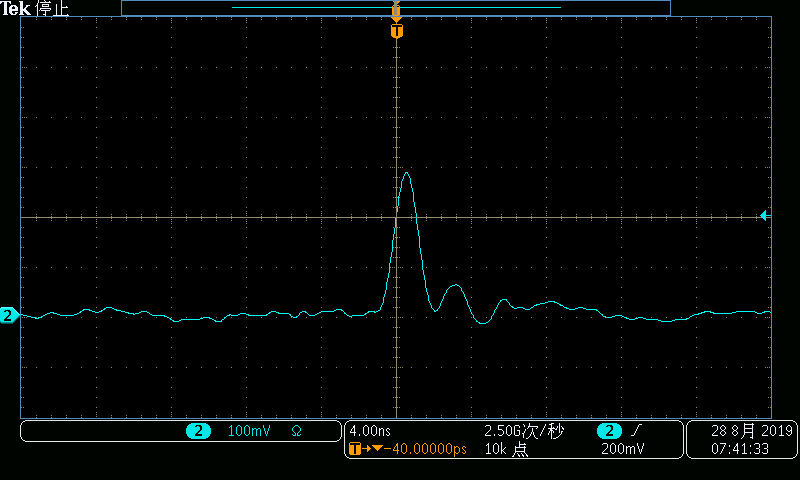 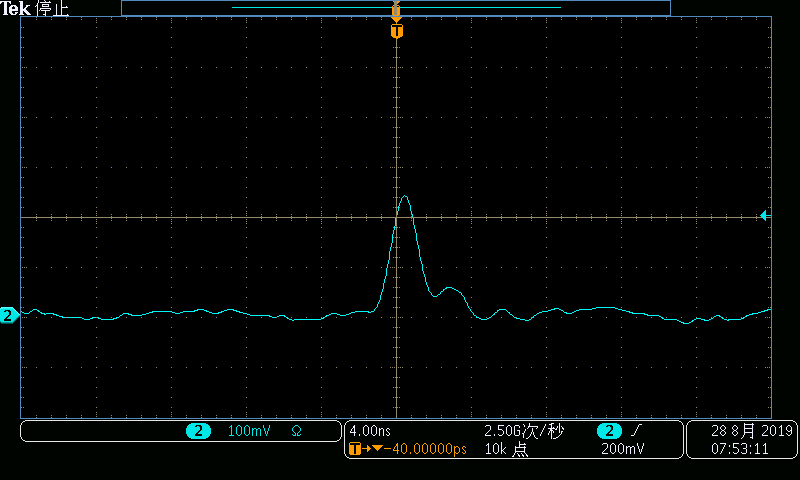 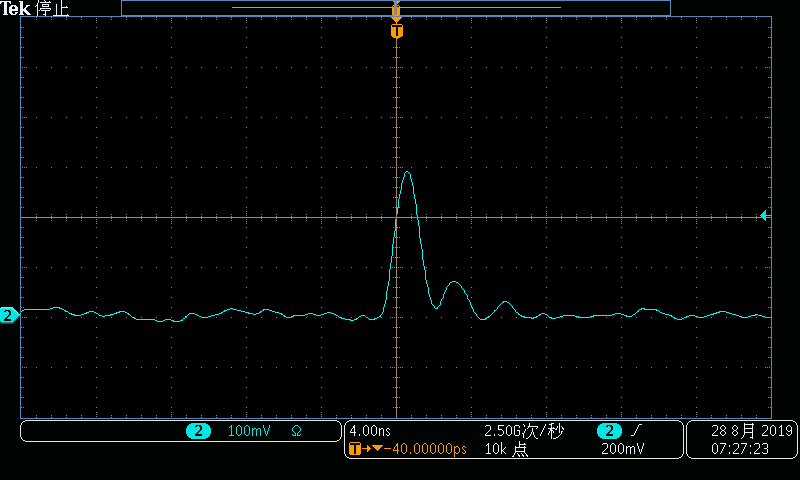 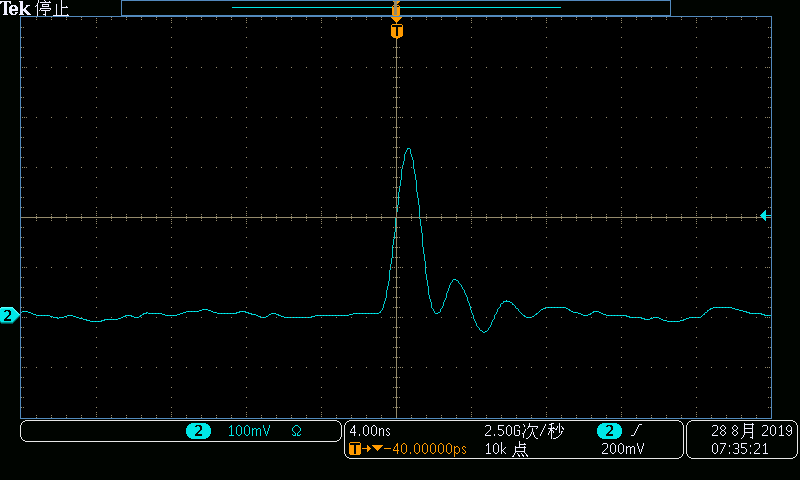 3
1
5
7
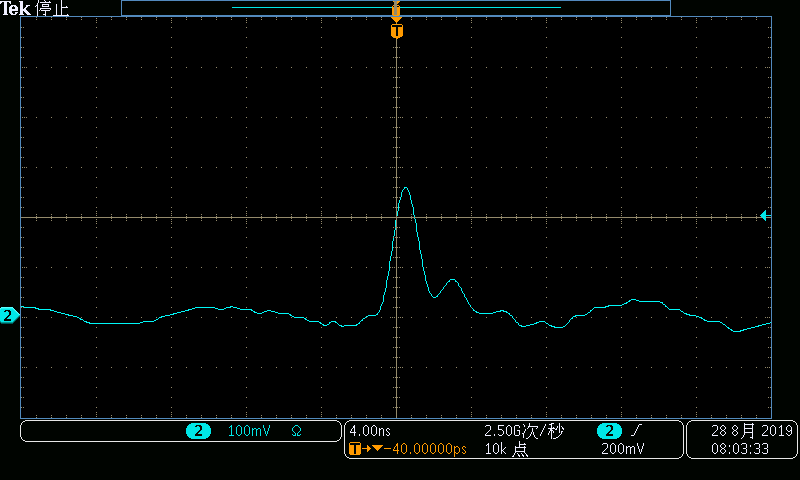 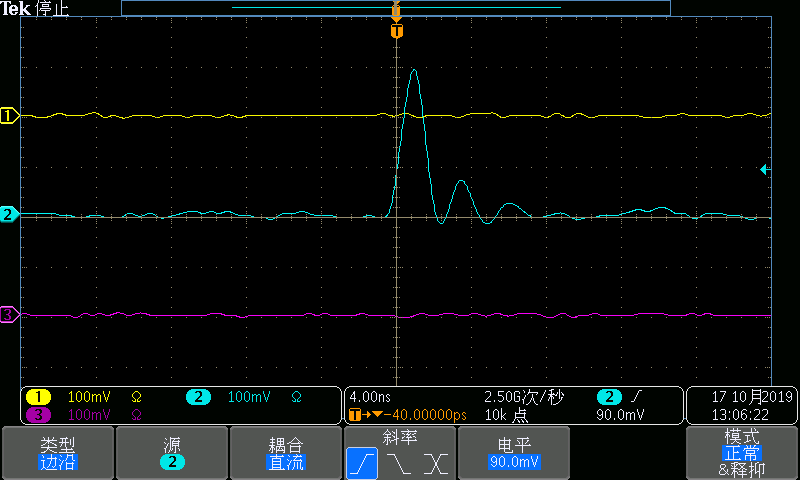 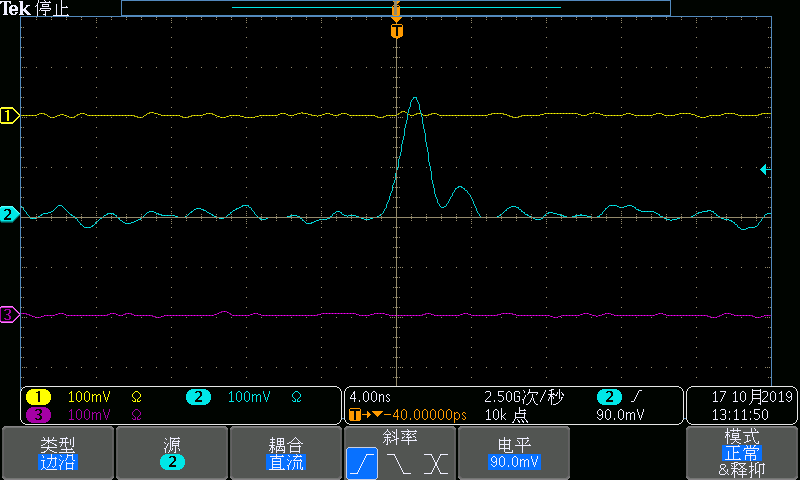 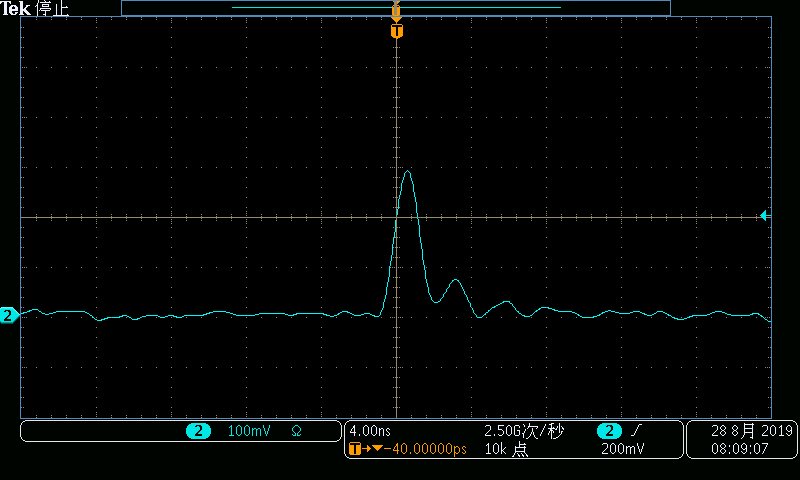 2
4
6
8
2021/6/16
Jianyong Zhang
13
Cross talk
Cross talk in adjacent 3 channels
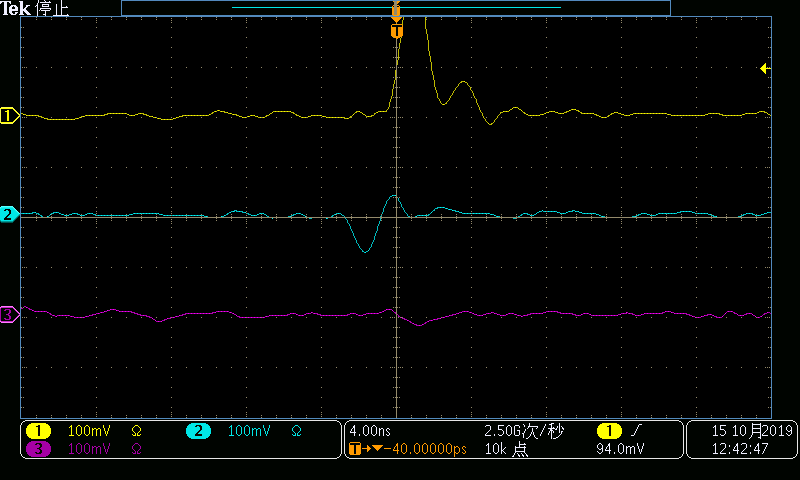 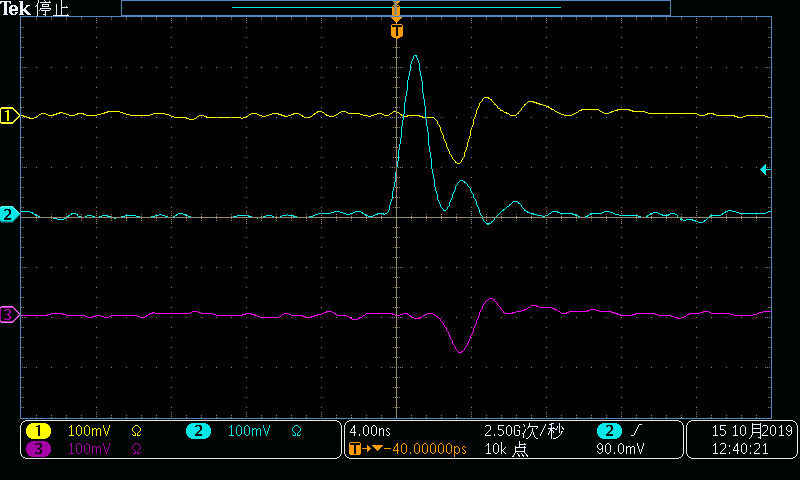 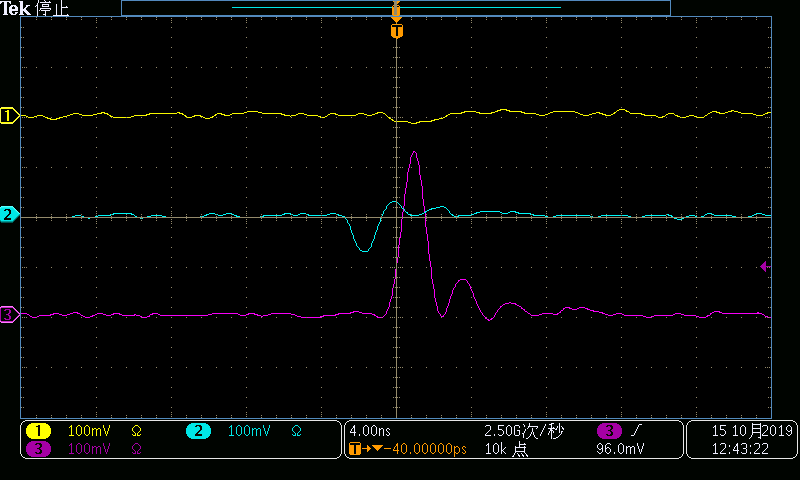 Channel 1 trigger
Channel 2 trigger
Channel 3 trigger
2021/6/16
Jianyong Zhang
14
Design and test of readout electronics
Luo Laifu from USTC
The amount of charge corresponding to  the minimum deposition energy :
Current signal readout scheme
Charge sensitive
Trans-impedance amplification
High power consumption, high digital requirements
Resistance-voltage conversion and voltage-voltage amplification
The first stage conversion gain is low and the signal-to-noise ratio is poor
2021/6/16
Jianyong Zhang
15
Design and test of readout electronics
The overall scheme of charge sensitive readout





To improve s/n ratio，Front End Board and Back End Board
2021/6/16
Jianyong Zhang
16
Design and test of readout electronics
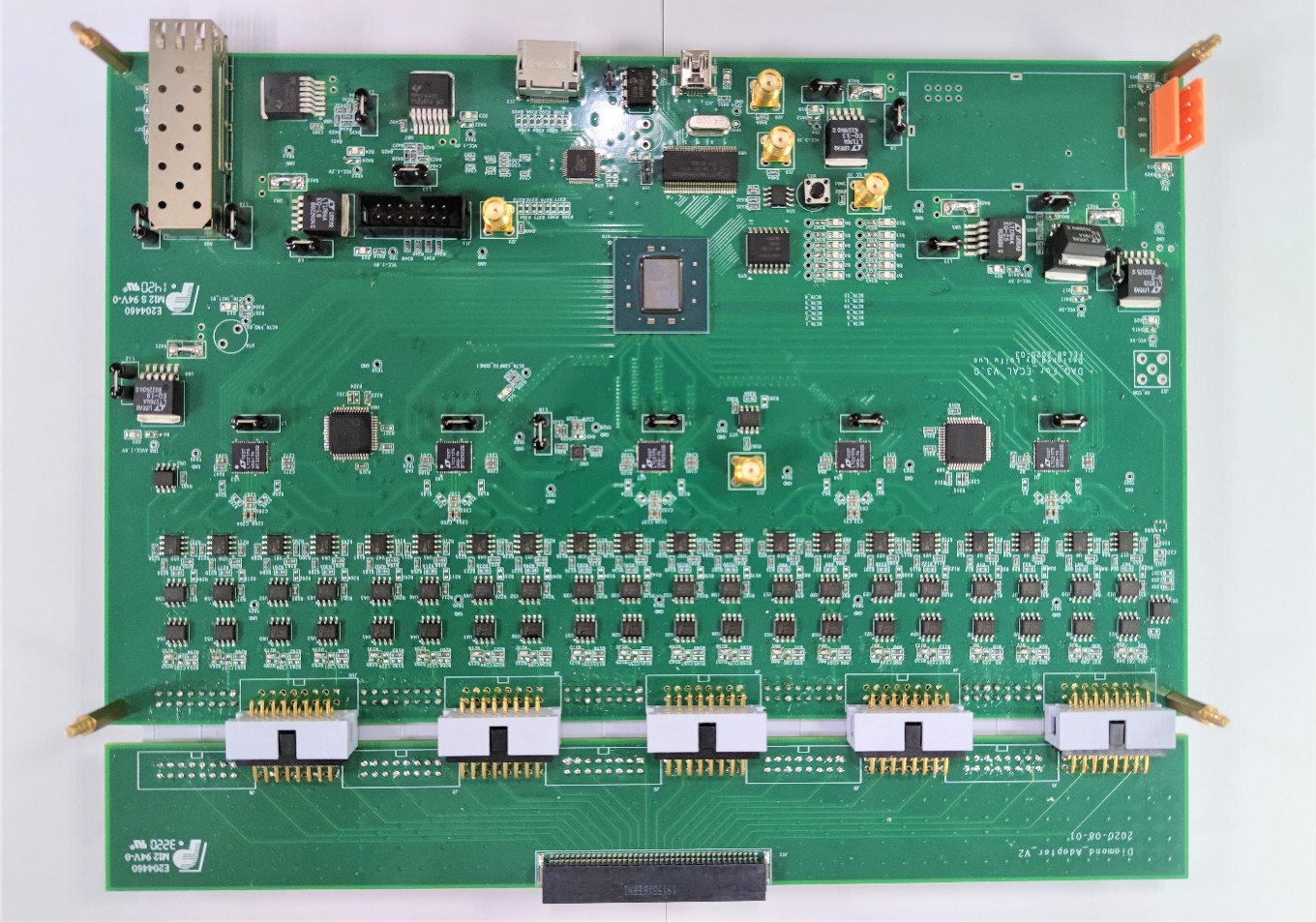 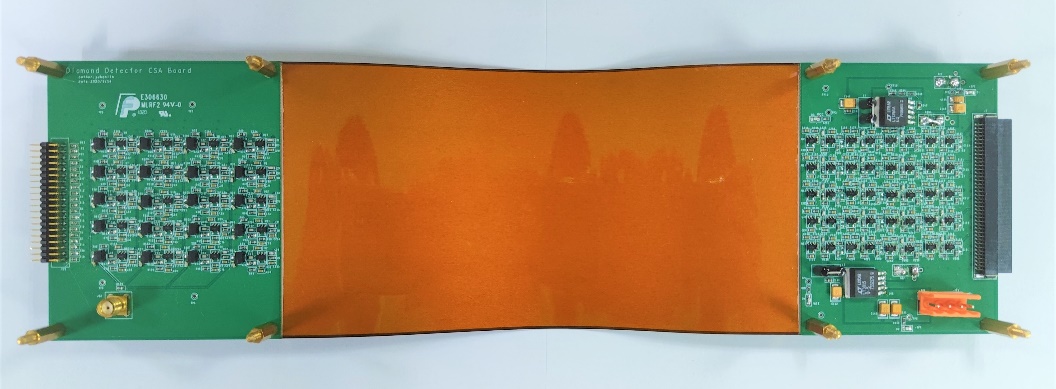 Back End Board
Front End Board
2021/6/16
Jianyong Zhang
17
Electronics debugging
Calibration、noise test
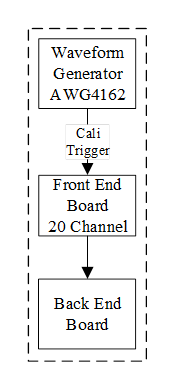 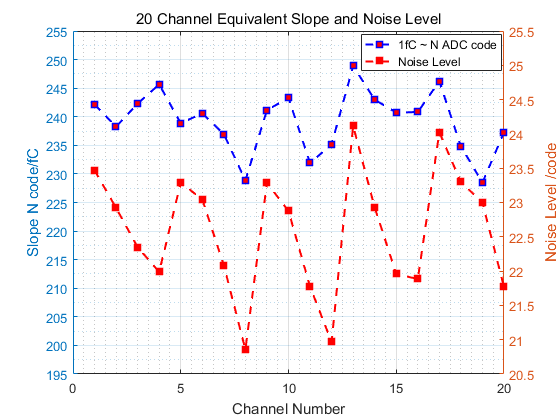 2021/6/16
Jianyong Zhang
18
Electronics debugging
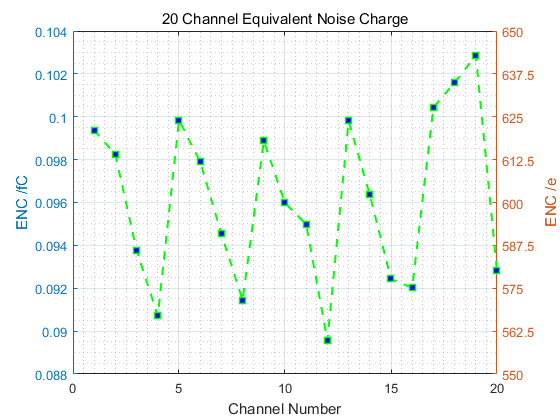 2021/6/16
Jianyong Zhang
19
Detector electronics joint debugging
Beta rays using 90-Sr radiation source
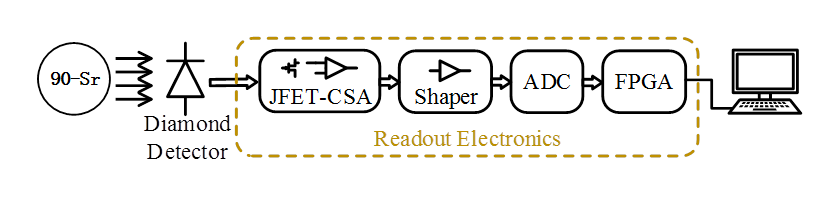 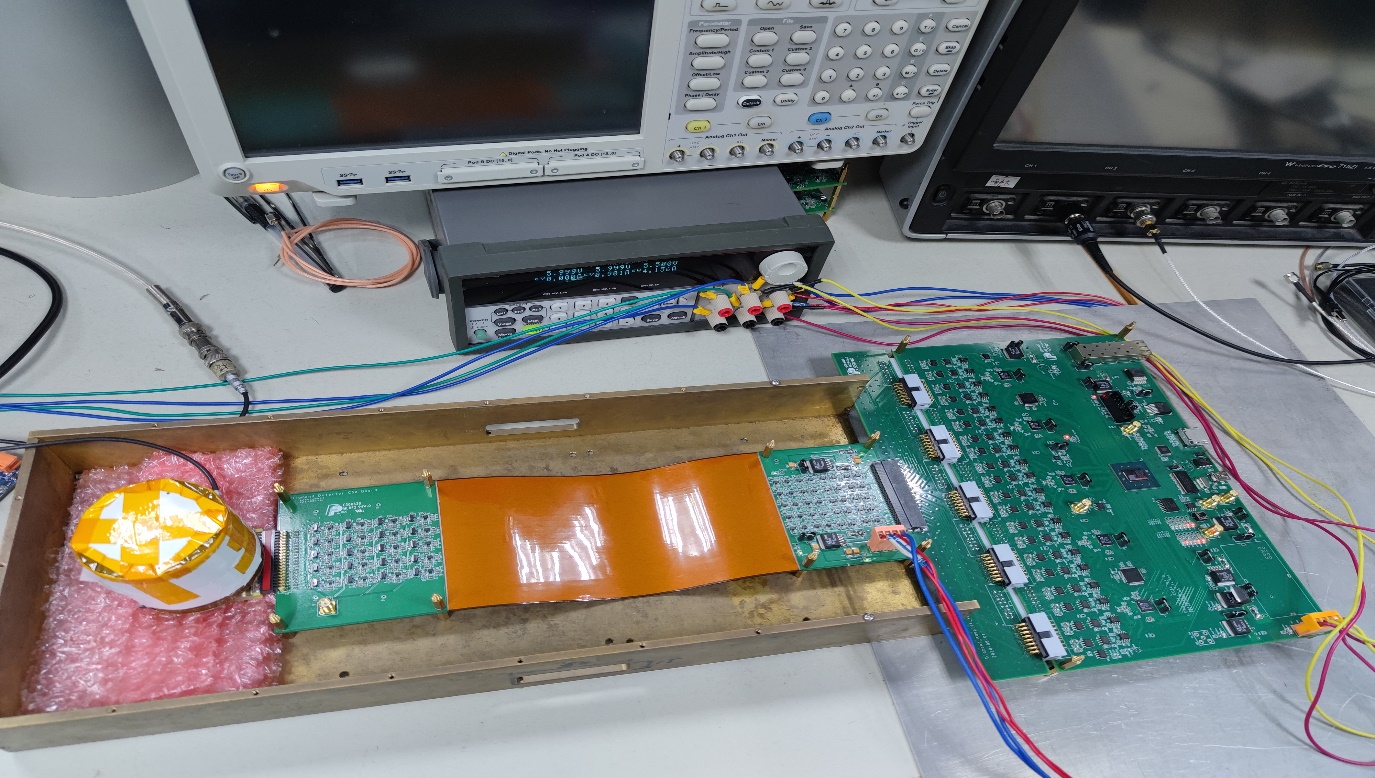 L.V.
H.V.
90-Sr
BEB
FEB
2021/6/16
Jianyong Zhang
20
Detector electronics joint debugging
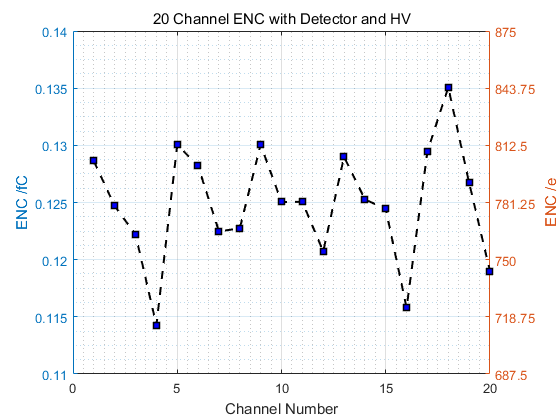 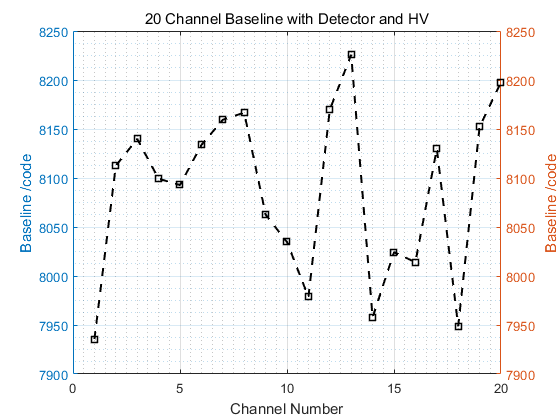 Noise of 20channels
Pedestal of 20 channels
2021/6/16
Jianyong Zhang
21
Detector electronics joint debugging
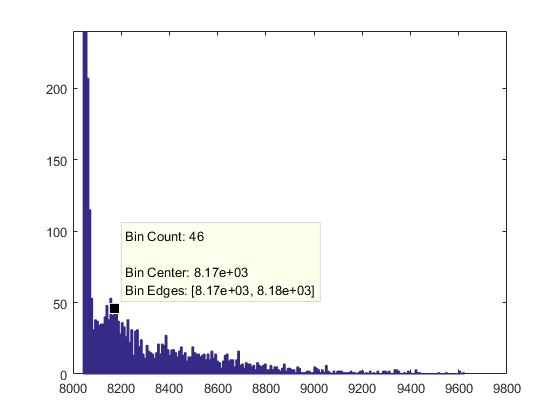 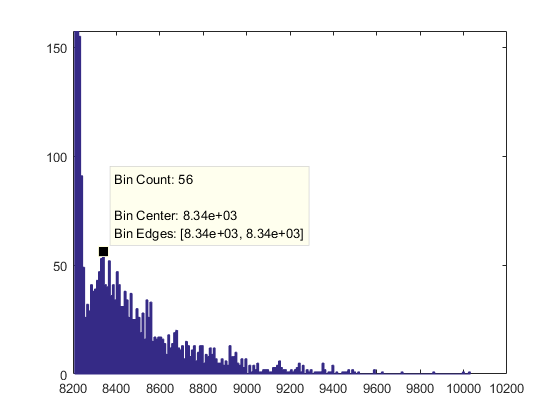 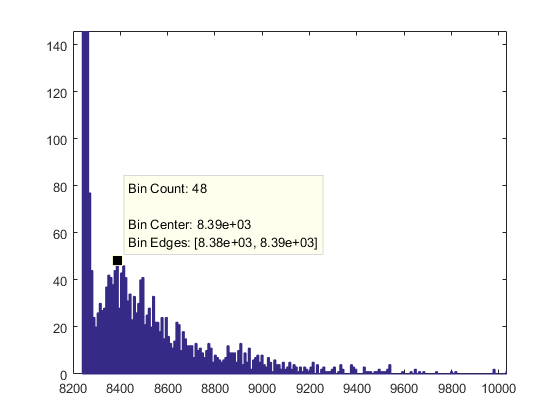 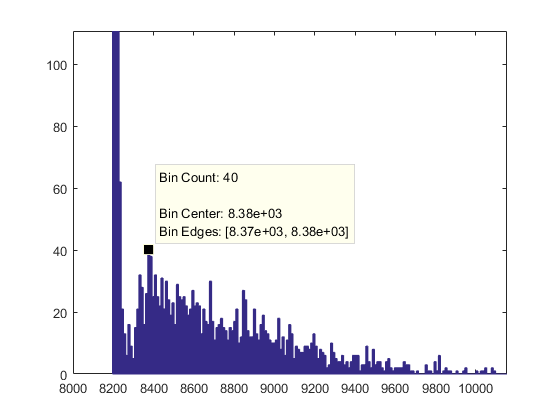 Ch1
Ch4
Ch2
Ch3
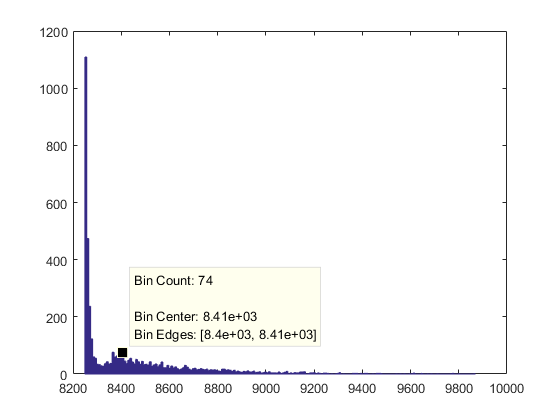 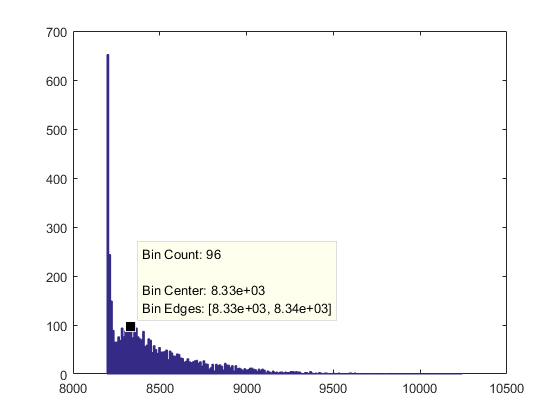 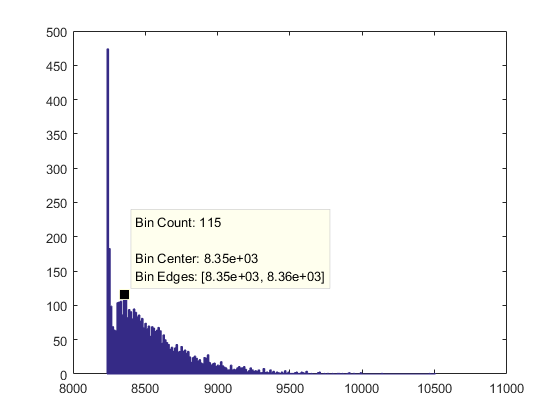 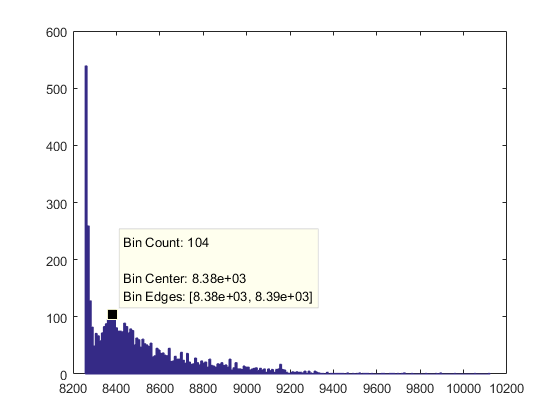 Ch8
Ch7
Ch5
Ch6
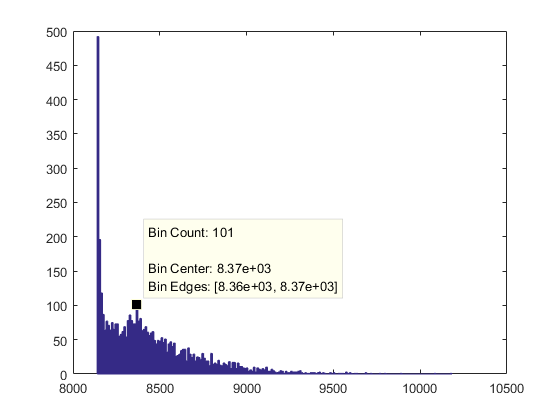 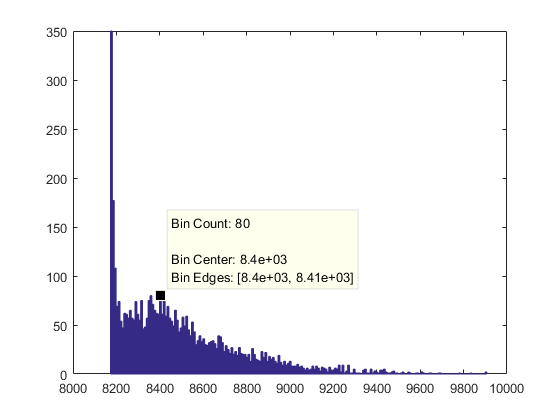 Ch10
Ch9
2021/6/16
Jianyong Zhang
22
Detector electronics joint debugging
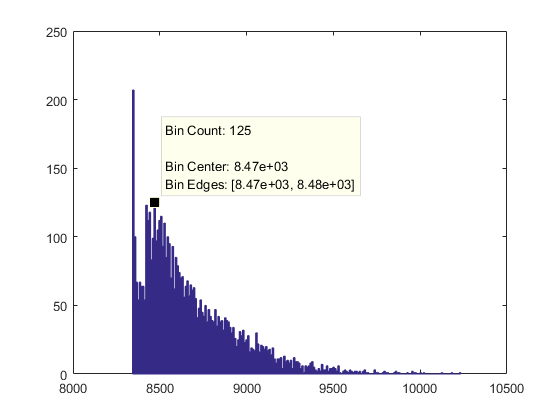 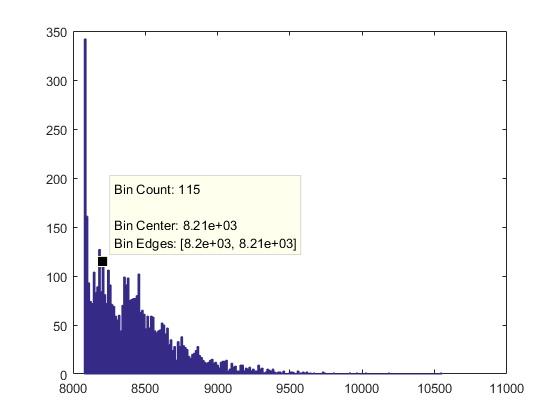 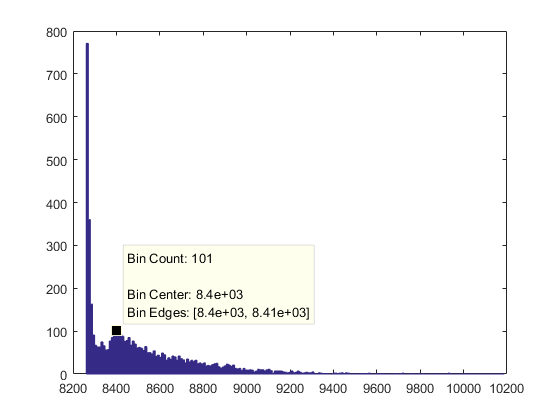 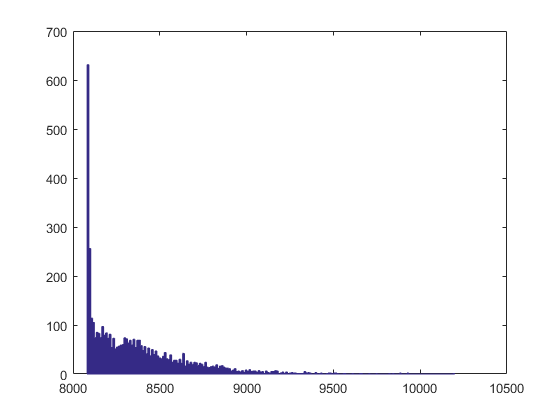 Ch13
Ch11
Ch12
Ch14
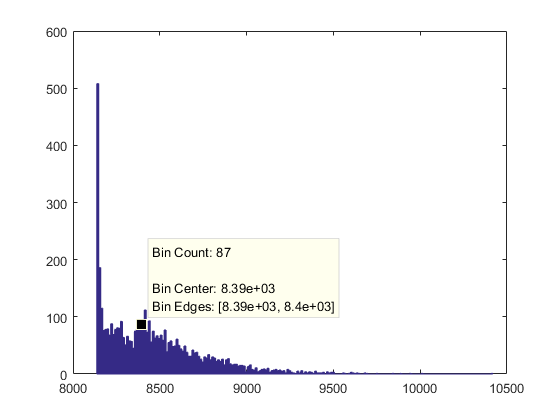 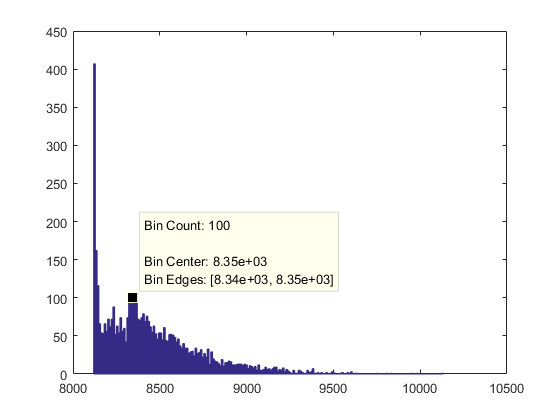 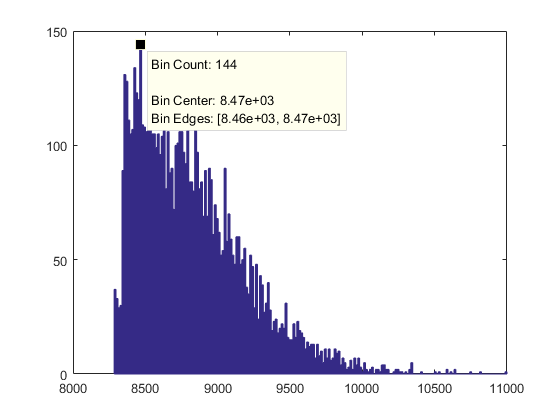 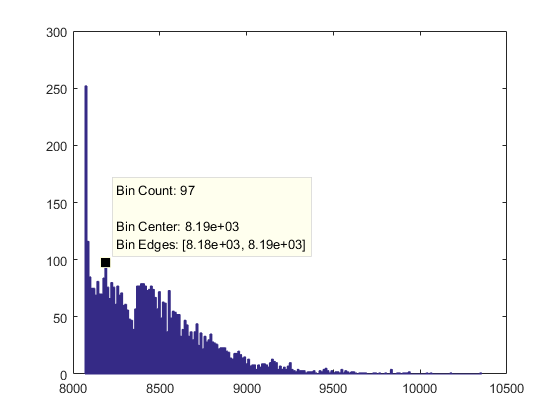 Ch15
Ch16
Ch17
Ch18
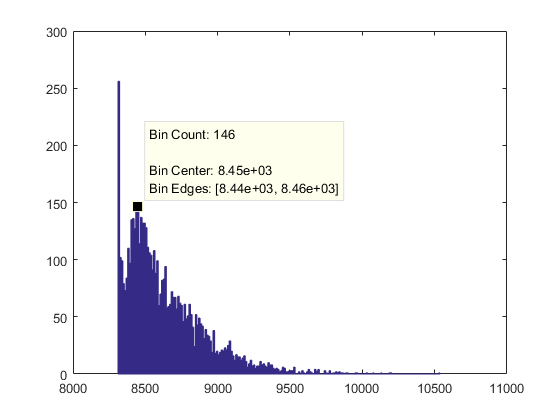 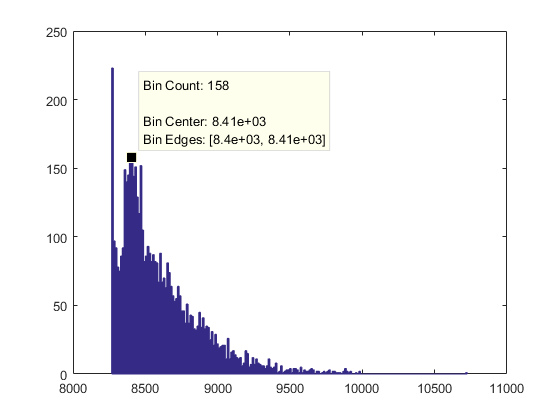 Ch19
Ch20
2021/6/16
Jianyong Zhang
23
Detector electronics joint debugging
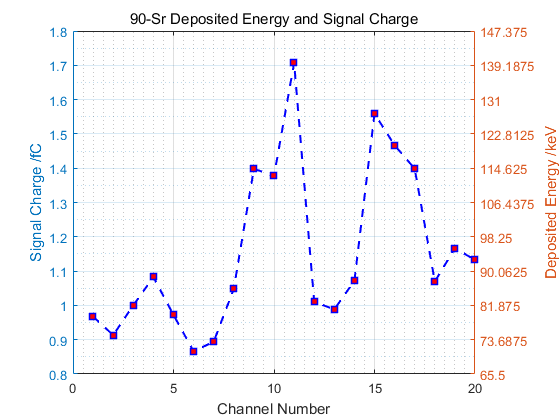 2021/6/16
Jianyong Zhang
24
Next to do
Make the new board to ensure a 40-channel readout system
Prepare a new trigger algorithm according to the actual situation
Investigate the situation where the deposited energy of a single case is shared among multiple strips
Position measurement related experiments
… …
Thank you for your attention!
2021/6/16
Jianyong Zhang
25
2021/6/16
Jianyong Zhang
26